Fast Crash Recovery in RAMCloud
Diego Ongaro, Stephen M. Rumble,
Ryan Stutsman, John Ousterhout,
and Mendel Rosenblum

Stanford University
1
Overview
RAMCloud: General purpose storage in RAM
Low latency: 5-10 µs remote access
Large scale: 10,000 nodes, 100 TB to 1 PB
Key Problem: RAM’s lack of durability
Durability: Pervasive log structure, even in RAM
Uses inexpensive disk-based replication
RAM performance by eliminating synchronous disk writes
Availability: Fast crash recovery in 1 to 2 s
Recovers 35 GB to RAM in 1.6 s using 60 nodes
Leverages the scale of the cluster
Balances work evenly across hosts
Avoids centralized control
2
[Speaker Notes: Volatility makes RAM-based storage hard to use.
RAMCloud provides durable storage for the cost of cache.
Our goal is to make RAM-based storage as easy-to-use as disk-based storage.]
RAMCloud Architecture
Up to 100,000 Application Servers
…
App
App
App
App
Coordinator
Library
Library
Library
Library
DatacenterNetwork
Masters expose RAM as Key-Value Store
Master
Master
Master
Master
Backup
Backup
Backup
Backup
…
Backups store data from other Masters
Up to 10,000 Storage Servers
3
Durability & Availability
Requirements
Retain high performance
Minimum cost, energy

Replicate in RAM of other masters?
3x system cost, energy
Still have to handle power failures
4
The RAMCloud Approach
1 copy in RAM

Backup copies on disk/flash: durability ~ free!

Problem: Synchronous disk writes too slow
Pervasive log structure, even in RAM

Problem: Data is unavailable on crash
Fast Crash Recovery in 1 to 2 s
Fast enough that applications won’t notice
5
Durability with RAM performance
Master
write
Backups
6
Durability with RAM performance
Master
write
Backups
7
Durability with RAM performance
Backups buffer update
No synchronous disk write
Master
write
Backups
8
Durability with RAM performance
Backups buffer update
No synchronous disk write
Master
Backups
9
Durability with RAM performance
Backups buffer update
No synchronous disk write

Bulk writes in background
Must flush on power loss
Master
Backups
10
Durability with RAM performance
Backups buffer update
No synchronous disk write

Bulk writes in background
Must flush on power loss

Pervasive log structure
Even RAM is a log
Log cleaner
Master
In-memory Log
Backups
11
Durability with RAM performance
Backups buffer update
No synchronous disk write

Bulk writes in background
Must flush on power loss

Pervasive log structure
Even RAM is a log
Log cleaner

Hashtable, key → location
Master
Hashtable
In-memory Log
Backups
12
Fast Crash Recovery
What is left when a Master crashes?
Log data stored on disk on backups

What must be done to restart servicing requests?
Replay log data into RAM
Reconstruct the hashtable

Recover fast:  64 GB in 1-2 seconds
Key to fast recovery: use system scale
13
Recovery without Scale
RecoveryMaster
Masters backed up to 3 Backups
Each backup stores entire log
Problem: Disk bandwidth
64 GB / 300 MB/sec		≈ 210 seconds

Solution: more disks		(more backups)
Backups
Crashed
Master
14
Solution: Scatter Log Data
Each log divided into 8MB segments
Master chooses different backups for each segment (randomly)
Segments scattered across all servers in the cluster

Crash recovery:
All backups read from disk in parallel
64 GB / (1000 backups * 100 MB/s/backup) = 0.6 seconds
RecoveryMaster
Crashed
Master
~1000Backups
15
Problem: Network bandwidth
Second bottleneck: NIC on recovery master
64 GB / 10 Gbits/second ≈ 60 seconds
CPU and memory bandwidth a limitation

Solution: more recovery masters
Spread work over 100 recovery masters
60 seconds / 100 masters ≈ 0.6 seconds
16
Solution: Partitioned Recovery
Divide each master’s data into partitions
Recover each partition on separate Recovery Master
Partitions based on key ranges, not log segment
Eliminates need for idle, empty Recovery Masters
CrashedMaster
RecoveryMasters
Backups
17
Partitioning During Recovery
Backups receive a partition list at the start of recovery
Backups load segments from disk and partition log entries
Each recovery master replays only relevant log entries
q
p
r
z
a
d
c
j
To Master
Recovering
‘a’ to ‘m’
To Master
Recovering
‘n’ to ‘z’
Segment
Segment
18
j
q
r
c
z
d
a
p
Issues Harnessing Scale
Balancing work evenly
Parallel work is only as fast as the slowest unit

Avoiding centralized control
Centralized control eventually becomes a bottleneck
Nodes often work without perfect/global knowledge
19
Balancing Partitions
Problem:  Balancing work of each recovery master
Recovery will be slow if a single Master is given
Too much data
Too many objects

Solution: Profiler tracks density of key ranges
Done locally on each master
Balance size and number of objects per partition
20
Segment Scattering
Backups
Problem: Balancing time reading data across disks
Recovery is slow if just one Backup is slow

Solution: Use similar approach to [Mitzenmacher 1996]
Choose candidate Backups randomly
Select the “best”
Minimize worst-case disk read time
Master
21
Detecting Incomplete Logs
Problem:  Ensure entire log is found during recovery
Centrally cataloging segments for each log expensive

Solution:  Self-describing log
Masters record catalog of log segments in segments
Coordinator talks to each Backup at start of recovery
Finds most recent catalog
Can detect if all copies of most recent catalog are lost
22
Experimental Setup
Approx. for datacenter networks in 3-5 years
5.2 µs round trip from 100 B read operations
23
How much can a Master recover in 1s?
400 MB
800 MB
24
How well does recovery scale?
X
Crashed
Master
Recovery
Master
600 MB
600 MB
6 Backups
25
How well does recovery scale?
X
Crashed
Master
2 Recovery
Masters
1200 MB
600 MB
600 MB
12 Backups
26
How well does recovery scale?
X
20 Recovery
Masters
Crashed
Master
11.7 GB
600 MB
600 MB
600 MB
600 MB
600 MB
600 MB
600 MB
600 MB
600 MB
600 MB
600 MB
600 MB
600 MB
600 MB
600 MB
600 MB
600 MB
600 MB
600 MB
600 MB
27
120 Backups
How well does recovery scale?
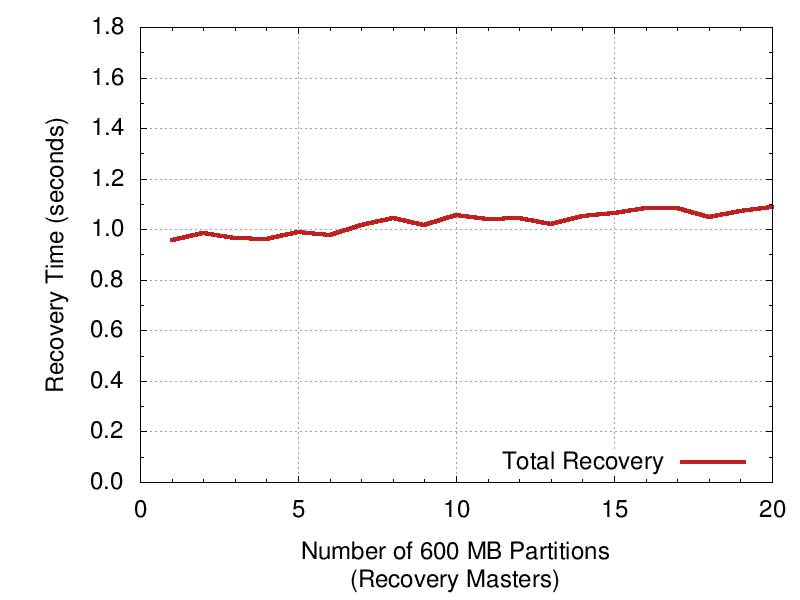 1 Recovery Master
6 disks: 600 MB/s
Recovered: 600 MB
20 Recovery Masters
120 backups: 11.7 GB/s
Recovered: 11.7 GB
28
How well does recovery scale?
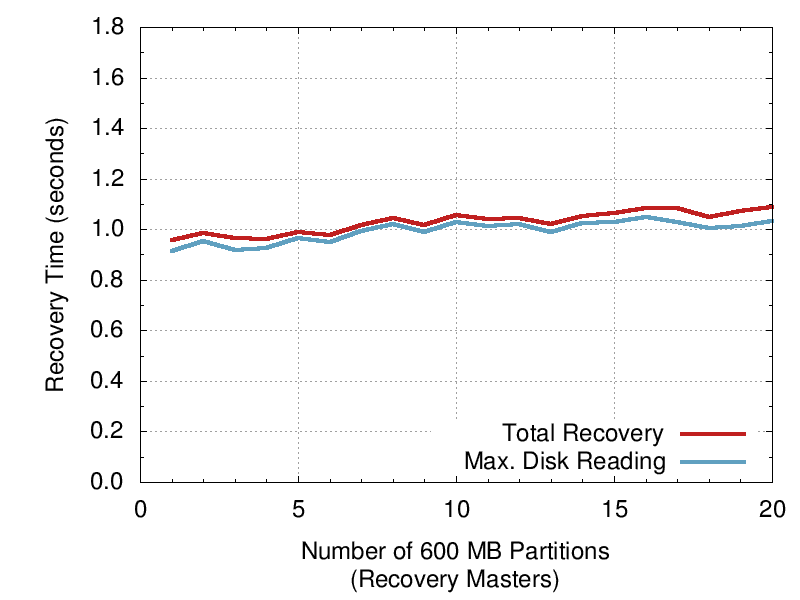 1 Recovery Master
6 disks: 600 MB/s
Recovered: 600 MB
20 Recovery Masters
120 backups: 11.7 GB/s
Recovered: 11.7 GB
Total recovery time tightly tracks straggling disks
29
Flash Allows Higher Scalability
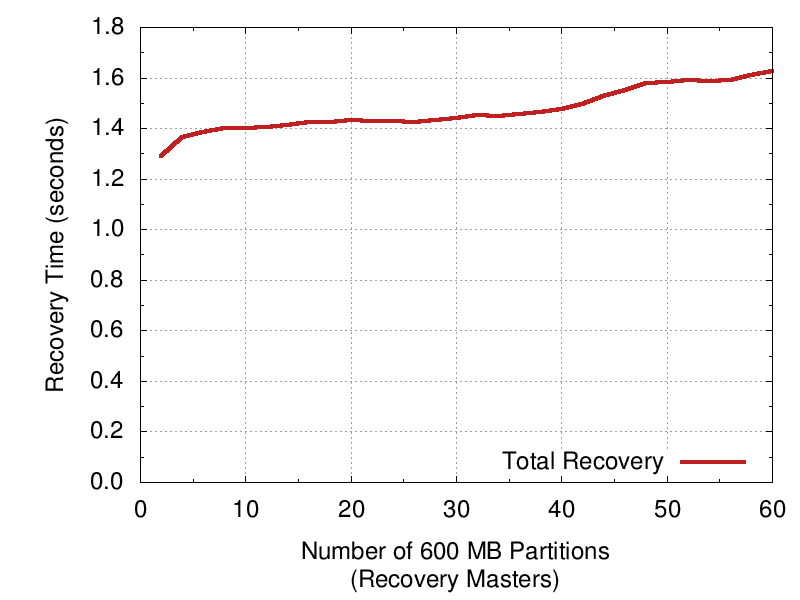 60 Recovery Masters
120 SSDs: 31 GB/s
Recovered: 35 GB
2x270 MB/s SSDs per recovery master
(vs. 6x100 MB/s disks per recovery master)
30
Fast Recovery Improves Durability
GFS (SOSP ‘03)
3-Copies on Disk
RAMCloud with
1-Copy in RAM
2-Copies on Disk
Assumptions:
2 failures/server/year
Failures are independent
Failures lose all contents of both RAM and disk
Replication factor 3
31
Related Work
Log-structured Filesystem (LFS)
RAMCloud keeps log in-memory and on disk
More efficient cleaner; cleans from RAM instead of disk
memcached
Apps must deal with backing store and consistency
Reduced performance from misses, cold caches
Bigtable + GFS
Primarily disk based
Scatters across disks for durability
Bigtable uses a logging approach on GFS
Stores indexes, eliminates need for replay on recovery
32
Conclusions
Pervasive log structure
Fast writes, inexpensive
Fast crash recovery in 1 to 2 s
Recovers 35 GB to RAM in 1.6 s using 60 nodes
Leverages the scale of the cluster
Potential Impact
Easy to harness performance of RAM at scale
5-10 µs access time
100 TB to 1 PB
As durable and available as disk
Enable a new class data-intensive applications
33
Questions?
ramcloud.stanford.edu
34
35
Recovery Flow
36